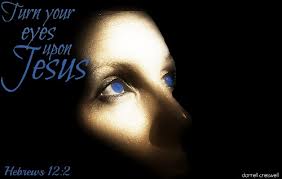 FIJA TUS
OJOS EN
JESÚS
INTRODUCCIÓN
MT 14:22-30. 
	 Estos textos hablan de cuando Pedro anduvo sobre el agua. Es un relato que todo estudiante de la Biblia conoce.
	 Pedro anduvo sobre el agua y podía haber continuado haciéndolo pero comenzó a hundirse porque cometió un error grave ---------
	            QUITÓ SUS OJOS DE JESÚS!
    Es triste pero muchos Cristianos viven vidas quebrantadas; se están ahogando en dificultades y problemas 
          – y todo porque han quitado sus ojos de Jesús!
    El desafío de todo Cristiano es de mantener sus ojos fijados en Jesús.
2
 No es fácil mantener los ojos fijados en Jesús porque el mundo esta lleno de distracciones y obstáculos que nos impiden
 ¿Qué significa                                                      	“Fijar Nuestros Ojos en Jesús?”
 = “confiar totalmente en Cristo”, JN 16:33
 = “poner a Cristo primero ante todo”, MT10:37
 Sin duda es necesario mantener nuestros ojos fijados en Jesús pero,  ¿Por qué?       
 Vamos contestando esa pregunta en esta lección titulada……..
3
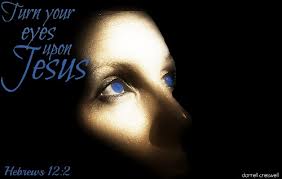 FIJA TUS
OJOS EN
JESÚS
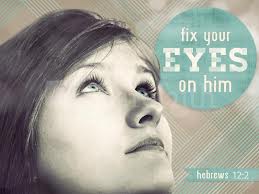 FIJA TUS OJOS
EN JESÚS
1. PORQUE NUESTRA FE 
ES SIEMPRE DESAFIADA
5
 EF 6:16 
    = La Fe es el arma defensiva del Cristiano,     sin ella “no tenemos protección”.
 HEB 3:12; JUDAS 3 
    = Satanás ataca nuestra Fe -- por eso tenemos este aviso y este mandato!
 Satanás atacó la fe de….. 
	  = Eva, GEN 6, “..No morirás.” 
	  = La esposa de Job, JOB 2:9, “Maldice a Dios  y muérete…”    
	  = Cristo, MT 4:1-11, “Si eres el Hijo de Dios…”
 Satanás también ataca nuestra Fe. Lo hace cuando….
    > oramos a Dios y El no responde como queremos o cuando queremos
	> las cosas van de mal a peor
	> los incrédulos viven mejor que nosotros
 Fija tus ojos en Jesús para guardar la FE!
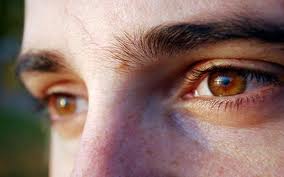 FIJA TUS OJOS
EN JESÚS
2. PARA VENCER LOS 
PELIGROS 
QUE NOS RODEAN
 2 TIM 3:1 
  Vivimos en tiempos peligrosos y los peligros que nos rodeados pueden llevarnos al infierno.
 Por ejemplo hay el “Peligro” de---------
	 “Apostatar” causado por:
      = el mundo, 1 JN 2:15-17; 2 TIM 4:9-10
      = falsa doctrina, 1 TIM 4:1-3; MT 15:8-9
      = engaño, COL 2:8 
     “Afanes de la vida” 
	   = énfasis en lo material, MT 6:25; LC 8:14
	   = el descuidado lo espiritual, LC 10:38-42
 Fija tus ojos en Jesús para confrontar y 
    vencer los peligros que nos rodean!
FIJA TUS OJOS
EN JESÚS
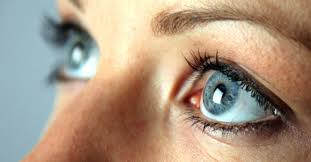 2. PARA GANAR LA 
LA VICTORIA ESPIRITUAL
 EF 6:12
Los Cristianos estamos en un batalla, no física sino espiritual. 
Esta es una batalla que tenemos que ganar!
 Para ser victoriosos en esta batalla espiritual hay 2 cosas importantes que tenemos que hacer.
	   [1] pelear la batalla con el equipo que Dios nos dio, EF 6:11-18. 
      [2] mantener nuestros ojos fijados en Jesús, HEB 12:2, “puestos los ojos en Jesús, el autor y consumador de la fe, quien por el gozo puesto delante de El soportó la cruz, menospreciando la vergüenza, y se ha sentado a la diestra  del trono de Dios”.
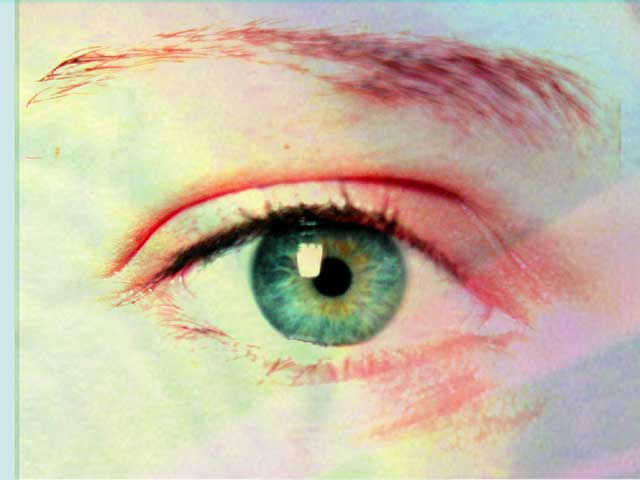 LECCIÓN
 El fracaso de Pedro fue “que fijo sus ojos en lo que lo rodeaba y no en Jesús”.
 Lo mismo puede suceder con nosotros.
 Necesitamos fijar nuestros ojos solo en Jesús porque….
 JN 15:5, “Yo soy la vid, vosotros los pámpanos; el que permanece en mí, y yo en él, éste lleva mucho fruto; porque sin mí nada puedes hacer.
REV 2:10
   SED FIEL
MR 16:16 
BAUTIZATE
ROM 10:17
     OYE
EL PLAN DE DIOS DE SALVACIÓN
JN 3:16
   CREE
ROM 10:10
  CONFIESA
HCH 2:38
  ARREPIENTETE
12
13